Trabajo Fin de Grado – GEF
Curso 2016-17
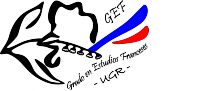 SESIÓN INFORMATIVA TFG – EE. FRANCESES 13/10/2016
Convocados: alumnos matriculados TFG
Coordinador del grado
	CONTENIDOS
Normativa y plazos
Oferta tutores y Elección de tutor
Criterios formales y de evaluación
Presentación y Memoria
Ámbitos y Líneas TFG-GEF
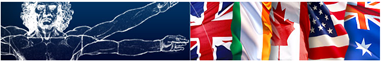 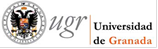 NORMATIVA-PLAZOS/CALENDARIO
NORMATIVA FACULTAD Fª Y LETRAS http://filosofiayletras.ugr.es/pages/docencia/grados/trabajofg/2016_2107
y
http://filosofiayletras.ugr.es/pages/docencia/grados/trabajofg/2016_2107/resolucion

TFG: ASIGNATURA OBLIGATORIA 6C (=150H)
GUÍA DOCENTE TFG –EE. Franceses:
http://grados.ugr.es/franceses/pages/alumnos/index
(banner a la derecha)
CALENDARIO
COMPETENCIAS
Originalidad y creatividad de la propuesta
Capacidad para planificar y diseñar un proyecto
Capacidad para trabajar con autonomía, pero bajo supervisión
Capacidad para valorar de forma crítica investigaciones previas
Capacidad para elegir una metodología de trabajo adecuada.
Claridad, calidad, y corrección en la expresión en lengua francesa
 Uso de las TIC
Capacidad de argumentación
ESTRUCTURA DEL TFG
Véase:
http://filosofiayletras.ugr.es/pages/docencia/grados/trabajofg/2016_2107/resolucion
Cubierta y presentacion (de acuerdo al modelo normalizado disponible en la Web de la Facultad de Filosofia y Letras), 
indice,
introduccion o justificacion de la tematica desarrollada en el TFG, 
metodologia desarrollada, 
cuerpo del TFG, 
conclusiones, 
fuentes y bibliografia 
y anexos, si procede. 
En otros tipos de trabajos, dada la casuistica tan variada de los Titulos de Grado de la Facultad deFilosofia y Letras, los contenidos habran de ajustarse a lo establecido por la coordinacion de cada Titulacion.
ESTRUCTURA DEL TFG
Introducción: definición, justificación e interés del tema del TFG dentro de los Estudios Franceses, objetivos del trabajo
Metodología utilizada para abordar el objeto de estudio: descripción y análisis crítico de estudios previos en dicho ámbito; descripción del corpus de lecturas utilizado
Cuerpo del TFG
Conclusiones
ASPECTOS FORMALES
El TFG deberá redactarse en francés: véase la guía metodológica (página web GEF)
La extensión: entre 6.000 y 10.000 palabras (para la asignatura de TFG de 6 creditos ECTS)
Si la memoria individual se integra como parte del trabajo, la extension del mismo se puede incrementar entre 1.000 y 2.000 palabras mas.
Una copia impresa (tamaño A4) y una en formato electrónico (PDF) que se entregarán en la secretaría del departamento.
EVALUACIÓN (Resumen PLANTILLA)